Маятник Капицы
Оглавление
Теория(просто и формульно)
Графики 
Визуализация
Если по простому:
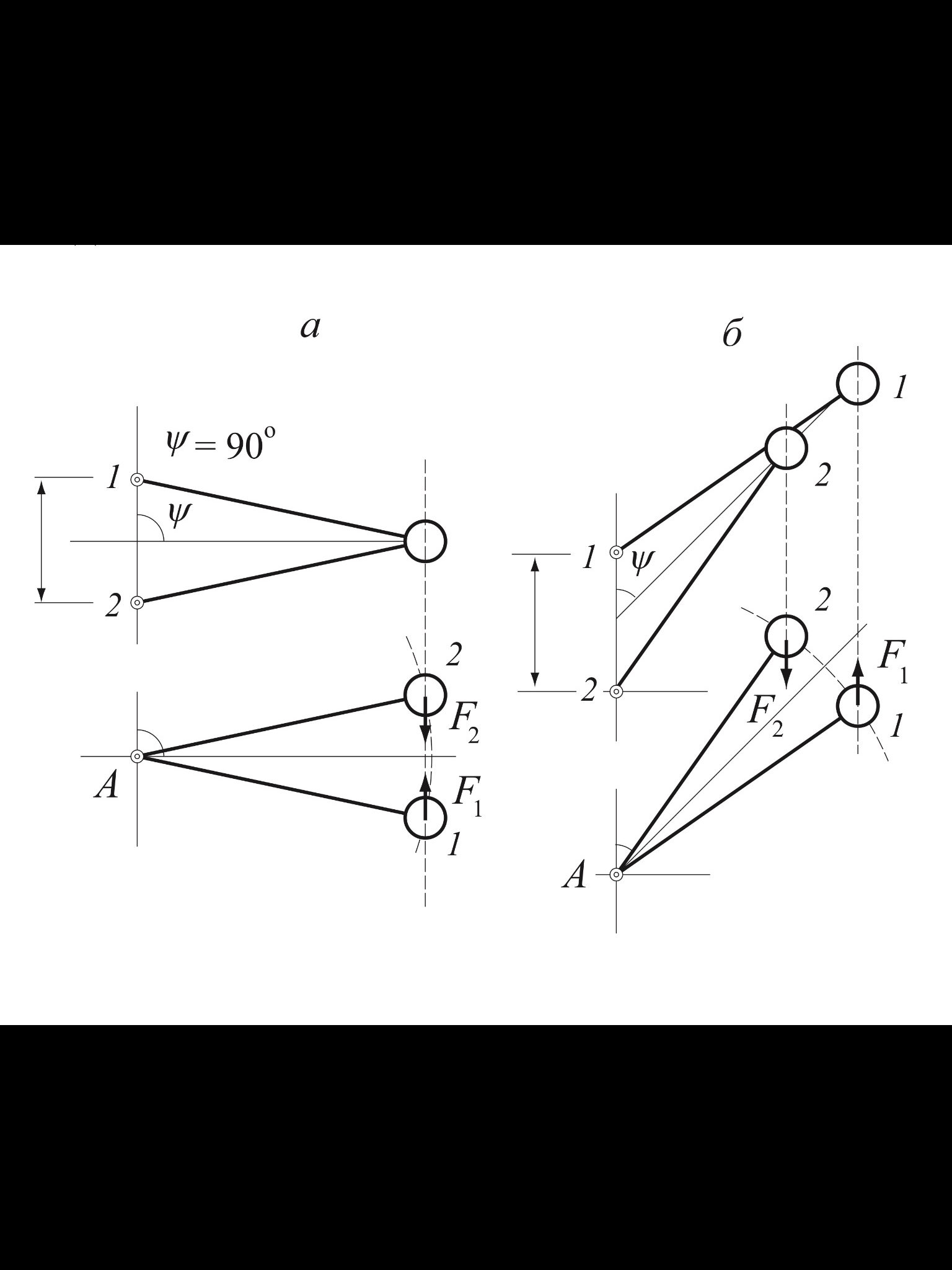 F1 и F2 - силы инерции, действующие на маятник в неинерциальной системе отсчета. 


А - осциллирующая ось. 

1 и  2 - крайние точки осциллирующей оси.

Ψ - средний угол отклонения от направления осцилляций подвеса.
Формульное объяснение:
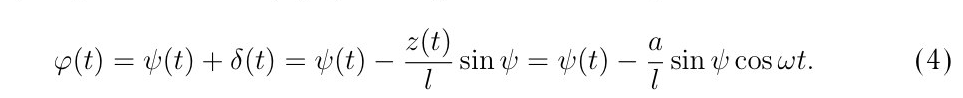 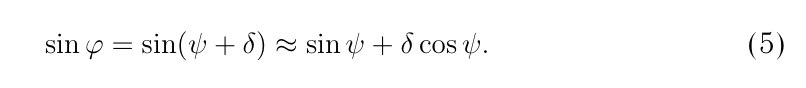 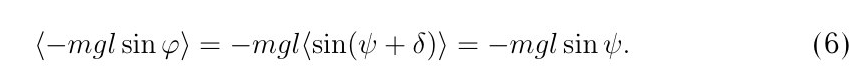 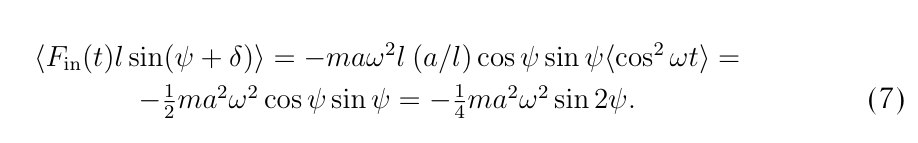 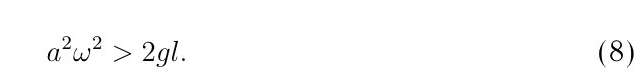 График угла отклонения φ(t)
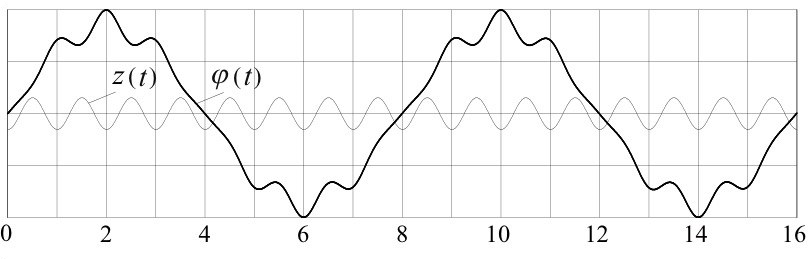 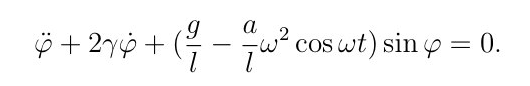 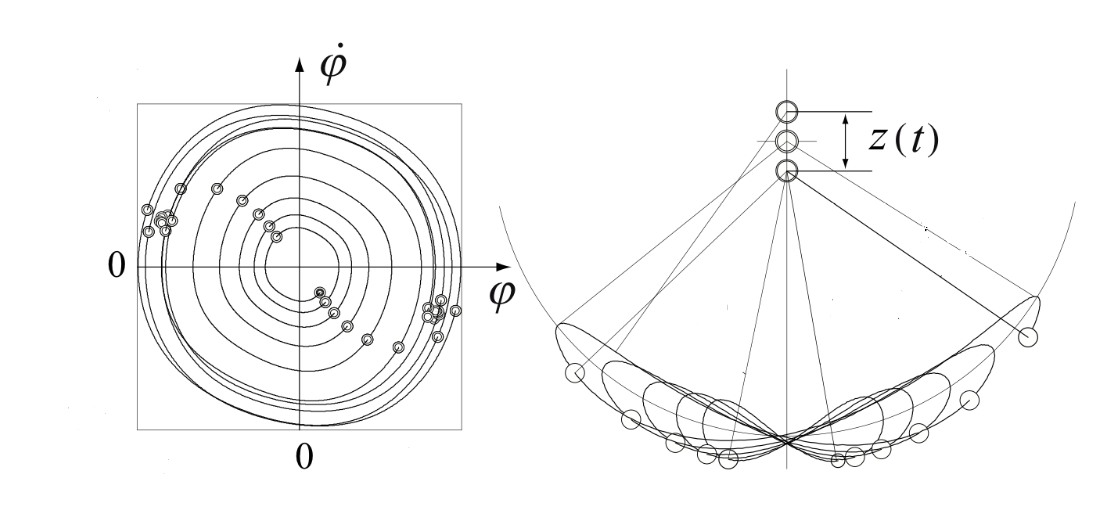 Список литературы:
Маятник с осциллирующим подвесом (к 60-летию маятника Капицы).               Е. И. Бутиков
Спасибо за внимание!